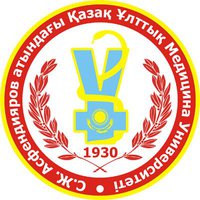 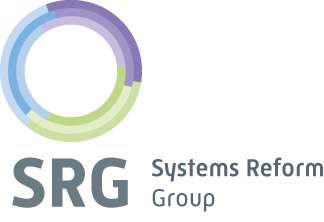 World class expertise for local solutions
KazNMU SPH
Roadmap to 2017
- A Five Point Plan -
15|03| 2015 · Almaty
Introduction
Why are we here today?
Period of transition 
Turning point for KazNMU through formation of SPH
Leveraging the assets of SPH to build a center of excellence for the nation and the region
Identifying, Evaluating, and Executing SPH current priorities
Adding information from international experience
Discussing proposed plan of action and next steps
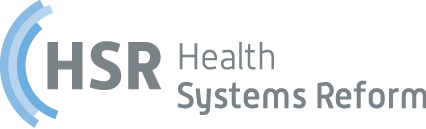 world class expertise for local solutions . www.healthsystemsreform.com
Speaker Background
Health Systems Reform global network of experts
Harvard School of Public Health Experience
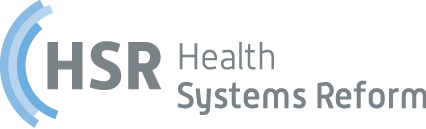 world class expertise for local solutions . www.healthsystemsreform.com
SRG-KazNMU Collaboration: 
Achieving 2017 Vision & Strategy
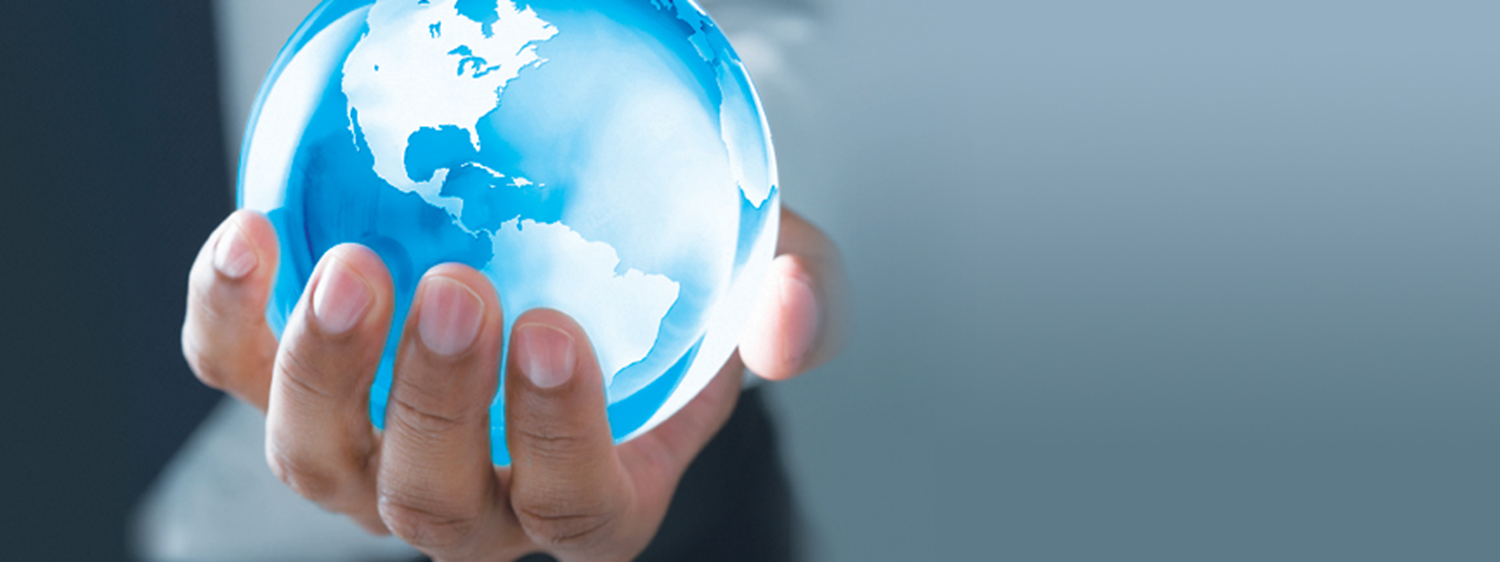 HSR is global knowledge, access & expertise at your hand
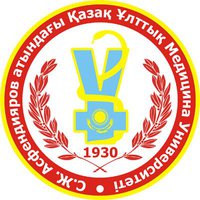 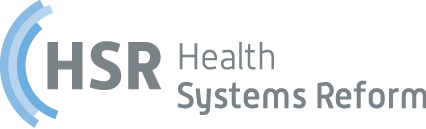 Global 
Outreach
2017 Strategy
Knowledge Exchange
Strengthening KazNMU Sch. Public 
Health Capabilities
Knowledge Translation
Center of Reference & Excellence in Central Asia
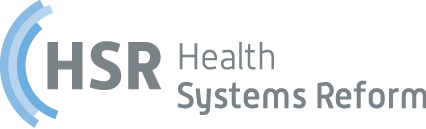 world class expertise for local solutions . www.healthsystemsreform.com
Methods
Information gathering through:
Interviews with SPH leadership, faculty, staff and students
Document review on SPH and KazNMU
Meetings with former health ministers and local public health institution
Internet research on competing institutions and international standards
Experience of HSR team in strategy building for public health institutions worldwide.
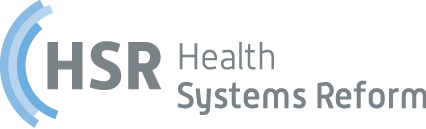 world class expertise for local solutions . www.healthsystemsreform.com
Methods cont…
2. Based on the collected information, strategic priorities for SPH were identified. Priorities include those highlighted during interviews with SPH leadership, faculty, staff, students, and other stakeholders; as well as needs highlighted by international public health institutes and bodies of accreditation

3. To achieve the identified priorities, a roadmap was drafted using a “Five Point Plan” to guide SPH leadership and staff in achieving the vision for 2017. The roadmap is based on SPH’s vision, goals, and mission; as well as identified requirements for international recognition. 

4. Results will be presented to SPH leadership and faculty on March 15, 2013 for feedback. Following the incorporation of internal feedback, HSR will obtain external input from its network of experts, to set the stage for implementation, monitoring and evaluation of the Roadmap.
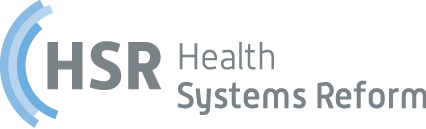 world class expertise for local solutions . www.healthsystemsreform.com
Background
Characteristics of KazNMU for consideration in drafting the plan of action for SPH
Composition
Ranking and Strengths
Elective Discplines
Core Disciplines
Language
Library and Electronic Resources
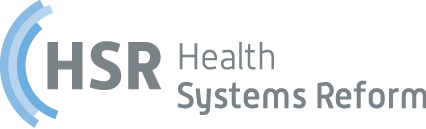 world class expertise for local solutions . www.healthsystemsreform.com
Background cont…
Key Characteristics of SPH for consideration in formulating the strategy
History and Purpose
Financing
Structure
Functions
Human resources
Subject Areas of Focus
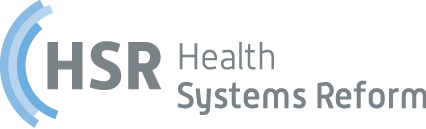 world class expertise for local solutions . www.healthsystemsreform.com
SPH Teaching Programs
Points for Consideration:
Degrees Granted
Structure of Graduate Programs
Courses of the Graduate Programs
Undergraduate programs 
Postgraduate programs
PhD Students
SPH Students’ Education Backgrounds and Financing
Teachers’ Background and Financing
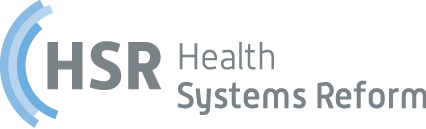 world class expertise for local solutions . www.healthsystemsreform.com
SPH Research Programs
Current Programs
Past and Future Collaborations
National Indicator System
Publication Requirements
Opportunities and Challenges
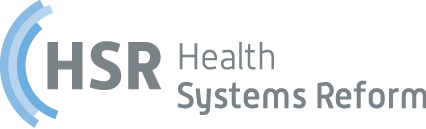 world class expertise for local solutions . www.healthsystemsreform.com
Needs and Priorities of Kazakh Health System
Age-standardized all-cause mortality in Kazakhstan among the highest in the WHO European region (Katsage et al., 2012). 
1990s saw a decrease in life expectancy largely to an increase in cardiovascular disease, especially in men. 
Improvement in recent years but gender gap persists in life expectancy: average life expectancy 73 for females, 64 for males. 
Disability-adjusted life expectancy at birth estimated at 60  yrsfor females, 53 years for males (WHO Regional Office, 2011).
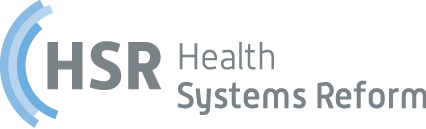 world class expertise for local solutions . www.healthsystemsreform.com
Needs and Priorities of Kazakh Health System cont…
Cardiovascular disease persisted over time as leading cause of death 
Other causes of death on the rise: diseases of the digestive system, breast cancer, transport accidents, mental and behavioral disorders, and diabetes.
Reflection of the modern lifestyle  multi-disciplinary approach required by SPH to understand and tackle the social and environmental determinants of disease. 
Eg. cardiovascular disease is known to be influenced by genetics, diet, tobacco, physical activity, and non-chemical stressors. 
Research on these risk factors needed in addition to current micro-element anti-aging research, to effectively increase life expectancy of Kazakh general population and males especially
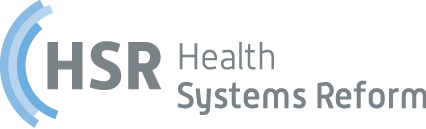 world class expertise for local solutions . www.healthsystemsreform.com
National Programme for Health Care Reform and Development 2005-2010
Creating a system of independent health expertise
Training health professionals and health managers
Prevention, diagnosis, and treatment of socially significant diseases
Achieving international standards of health care through technology and advanced treatment methods
Improving health facilities and equipment
Strengthening maternal and child health
Shifting from inpatient to outpatient care and focusing on primary health care
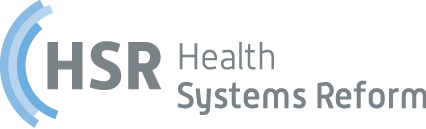 world class expertise for local solutions . www.healthsystemsreform.com
State Health Care Development Program for 2011-2015
Salamatty Kazakhstan
Increasing intersectoral collaboration on health protection 
Strengthening preventive interventions, screening programs, diagnosis and treatment of socially significant diseases
Improving sanitary and epidemiologic services
Improving the organization, management and financing of health services
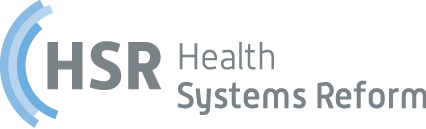 world class expertise for local solutions . www.healthsystemsreform.com
Strategic Development Plan 2020
Increase avg life expectancy to 69 years in 2015, 72 years in 2020
Decrease overall mortality by 15% in 2015 and 30% in 2020
Decrease maternal and infant mortality by 1.5 times in 2015 and 2 times in 2020
Decrease TB mortality by 10% in 2015 and 20% in 2020
Increase physical activity among children and youth to 12% in 2015 and 15% in 2020; Increase in physical activity among the general population to 25% in 2015 and 30% in 2020
Decrease smoking, drug, and alcohol use by 15% in 2015
General acceptance of the importance of healthy lifestyles among the population by 2020
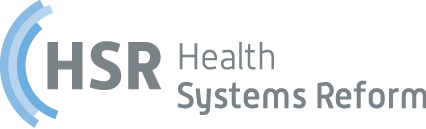 world class expertise for local solutions . www.healthsystemsreform.com
Strategic Development Plan 2020 cont….
Introduction of free choice of health care providers, conditions for equal access to services, co-payment mechanisms and an elective tariff policy by 2015

Development of a system to assess the efficiency of health care investments and reduction in rates of informal payments by 2015

Creation of a modern health management system; efficient healthcare financing and provider payment systems; and mechanisms to support shared responsibility of the state and the population by 2020
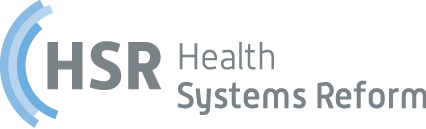 world class expertise for local solutions . www.healthsystemsreform.com
Challenges for SPH to meet national needs and priorities
Every Challenge is an Opportunity… 
Environmental Health in Kazakhstan currently unaddressed  Opportunity to  conduct research and teaching on water and sanitation, air pollution, pesticides, and create international collaboration for these topics of interest
President’s Edict of July 2006 prioritizes non-government sector  Opportunity to collaborate on joint projects and obtain revenue from national and international donors and foundations
Need to address geographic and sociodemographic variability in public health risk factors and outcomes Opportunity to build the health disparities and health equity direction at SPH for national and regional implications
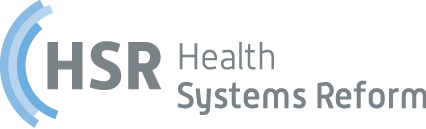 world class expertise for local solutions . www.healthsystemsreform.com
SWOT Analysis: Strengths
History and expertise of Health Policy and Management Department
History and expertise of KazNMU
Many current priorities aligned with national and regional needs
Nursing management project first step for NPM (new public management)
Former Ministers of Health can play leading role in forming international ties and regional coalitions
Majority of faculty members have PhD or equivalent education and 10+ years experience
Remaining faculty members keen on participating in additional training and capacity  building
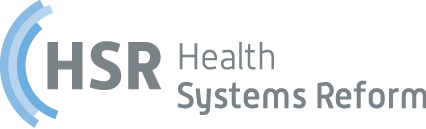 world class expertise for local solutions . www.healthsystemsreform.com
SWOT Analysis: Weaknesses
No institutional budgeting or authority
Missing departments eg. environmental health, social determinants of health, risk factors of infectious disease and chronic disease
Limited fluency in English as a working language
Low publication rates
No clear short and long term strategy and faculty development plans; some members of teaching staff have not achieved internationally acknowledged level of expertise in key public health domains
Ownership, accountability, Efficiency and work environment: current efforts need integration, planning and reviews
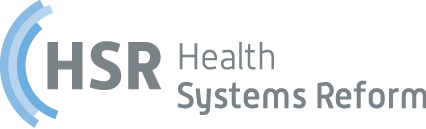 world class expertise for local solutions . www.healthsystemsreform.com
SWOT Analysis: Opportunities
Transitioning nation with rising needs for public health sets the stage for KazNMU to lead
No other public health institution currently taking the lead on major public health priorities
International collaboration to increase the competitiveness of SPH and KazNMU
Internal collaboration to leverage strengths of KazNMU
Re-brand image of as a center of excellence that MOH, Insurance, pharmaceutical companies, hospitals could turn to for training, projects, consulting, etc.
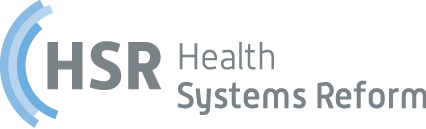 world class expertise for local solutions . www.healthsystemsreform.com
SWOT Analysis: Threats
Volume of KazNMU students requiring teaching resources of SPH outweighs volume of public health students and experts producing output
Need for accreditation and joining international associations is urgent and requires resource allocation for KazNMU to rise in the ranks
Government indicators required to compete in university rankings need quality and impact of research not currently produced by SPH 
Image of SPH currently presents a small addition to medical school rather than center of excellence
A fast emerging Nazarbayev University
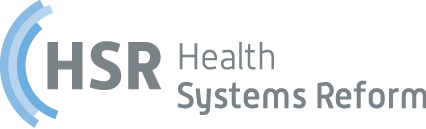 world class expertise for local solutions . www.healthsystemsreform.com
Strategic Priorities identified by SPH faculty and staff
Education, Research, and International Relationships
Exchange programs for faculty and staff
Revenue generation for the university through training and research
Knowledge generation and knowledge exchange  
	Publication in high impact journals
	Collaboration with international researchers
Knowledge translation  May be too early, steps are first needed
Interdisciplinary expertise is needed
Problem-solving skills for a new generation of leaders
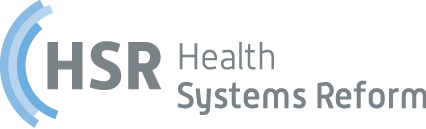 world class expertise for local solutions . www.healthsystemsreform.com
Strategic Priorities identified by external stakeholders
Local, National, and Regional Data Needs  Opportunity for SPH to serve as national and regional data repository
Addition of Priority Topics to Curriculum:
Health disparities and health equity
Social and environmental determinants of health
Health systems in transitioning CIS countries
Strengthening of English language necessary for expansion
Internet and web-based tools eg. weekly e-journal seminar
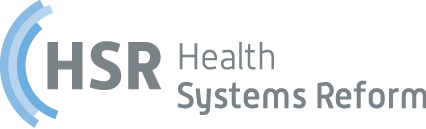 world class expertise for local solutions . www.healthsystemsreform.com
New Public Management at SPH
New Public Management (NPM) promotion campaign opportunity:
Established in Anglo-Saxon countries; nascent in CIS countries
Already started at SPH with nursing managers project
World Bank Technology Transfer Project: Institutional Reforms in Health Care
Expand to general health care NPM
Media and PR to disseminate information on SPH work in NPM
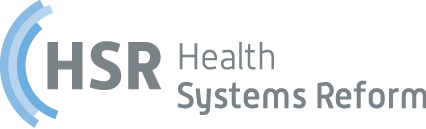 world class expertise for local solutions . www.healthsystemsreform.com
SPH Vision and Goals
SPH’s is to become a public health school of excellence and reference in Central Asia

SPH’s goal is a population which has achieved healthy lifestyles as demonstrated by the President’s target health indicators; and a national health system which integrates population needs and services across all sectors of the economy and political decision-making processes. 

To achieve this vision and goal,
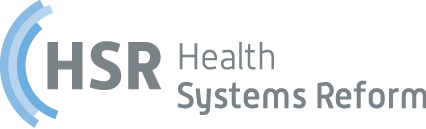 world class expertise for local solutions . www.healthsystemsreform.com
SPH Mission Statement
SPH’s mission is to generate knowledge on public health issues and catalyze health systems strengthening by:
Building the public health workforce of the future
Strengthening ties with decision makers across sectors  
Conducting cutting edge research on national and regional public health issues
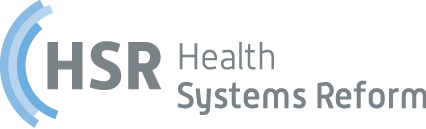 world class expertise for local solutions . www.healthsystemsreform.com
Branding for National and International Recognition
Thus, SPH will be recognized as the leader in:
Training students and professionals nationwide and on a regional level
Creating a dialogue to strengthen the health system and improve population health nationally and regionally 
Building a platform for evidence based decision making through data collection and analysis, and disseminating results nationally and internationally
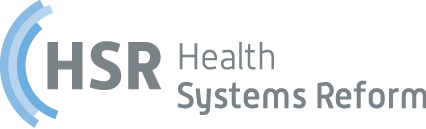 world class expertise for local solutions . www.healthsystemsreform.com
The 2nd Century of Public Health Education
Key components to draw from the experience of international schools of public health after one hundred years of public health education worldwide (1913-2013) are:
Competency-based learning
Systems thinking
External outreach
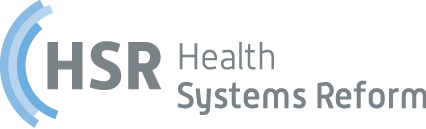 world class expertise for local solutions . www.healthsystemsreform.com
Experience of U.S. Public Health Education System
The body of accredited U.S. public health education institutions is represented by the Association of Schools of Public Health (ASPH) with accreditation requirements provided by the Council on Education for Public Health (CEPH). 

CEPH requires five core discipline areas:
Biostatistics
Epidemiology
Health Policy Management
Environmental Health Sciences
Social and Behavioral Sciences
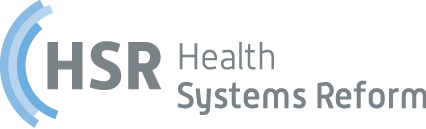 world class expertise for local solutions . www.healthsystemsreform.com
Experience of U.S. Public Health Education System
In addition to these subject matter topics it is required that educational institutions of public health provide students with an integrated interdisciplinary and cross-cutting set of overall competency domains:
Communication and Informatics
Diversity and Culture
Leadership
Professionalism
Program Planning
Systems Thinking
Public Health Biology
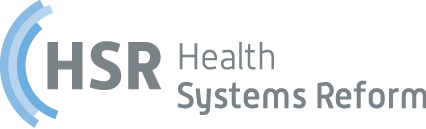 world class expertise for local solutions . www.healthsystemsreform.com
European Experience
1. Agency for Public Health Education Accreditation (APHEA)
 
APHEA is a recently launched independent agency aimed at accrediting Masters of Public Health programs, or equivalent graduate studies. Core competencies required by APHEA include:
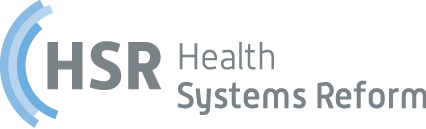 world class expertise for local solutions . www.healthsystemsreform.com
European Experience cont…
2. The Association of Schools of Public Health in the European Region (ASPHER)
Also an independent European organization launched in 1996 to strengthen the role of public health by improving public health education and training. 
Almost one hundred members located throughout the European Region of WHO. 
To become a member, institutions must submit a request in writing and commit to paying an annual financial contribution. Institutional membership is priced at between five hundred and two thousand Euros per year. 
In CIA countries, the only member to date is KSPH
Membership in ASPHER may be an achievable goal for SPH to reach within the end of the calendar year 2013.
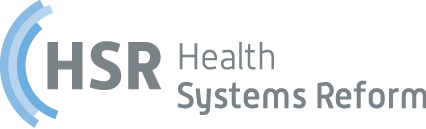 world class expertise for local solutions . www.healthsystemsreform.com
European Experience cont…
3. The European Public Health Association (EUPHA) 
Not restricted to educational institutions, composed largely of national public health associations in the WHO European Region. 
Membership open to individuals, public health institutions, and international non-governmental organizations. 
National and scientific associations for public health in Europe make up the primary composition of EUPHA, although institutional membership is open to all institutes that endorse the activities of EUPHA and desire to be included in the network. S
SPH or individual faculty members may consider joining EUPHA for the purpose of attending conferences and networking with European public health institutions.
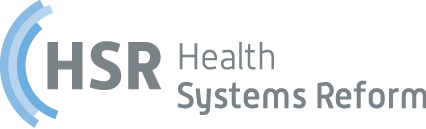 world class expertise for local solutions . www.healthsystemsreform.com
Local Experience
Three public health institutes in Almaty competing for government resources: KazNMU SPH, Kazakhstan High School of Public Health (KSPH), and the state institute for continuing medical education and qualification. 
Opportunity for further specialization to access government funding for specific subject areas. 
KSPH formed 15 years ago initially targeting non-medical managers and politicians to be trained in health topics; currently focuses on management with similar subjects as those provided by KazNMU today. 
Collaborating with KSPH to identify key areas for specialization and joint projects is recommended to set the stage for securing further government funding.
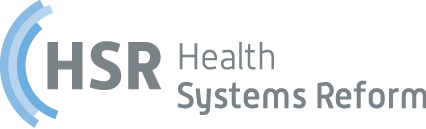 world class expertise for local solutions . www.healthsystemsreform.com
Roadmap to 2017: A Five Point Plan
WORKING RELATIONSHIPS ON KEY PRIORITY AREAS FOR EXPANSION

VISIBILITY IN THE ENGLISH LANGUAGE & RESEARCH PUBLICATION

EUROPEAN ACCREDITATION AND REGIONAL LEADERSHIP

BUILDING CAPACITY FOR A COMPETENCY BASED CURRICULUM

STRATEGIC STRUCTURE OF SPH
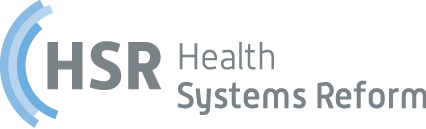 world class expertise for local solutions . www.healthsystemsreform.com
Strategy 2017 is aimed at Efficiently Completing  the Knowledge Cycle
International
KazNMU
Transferability & Knowledge Adaptation
Knowledge Translation
Evidence Based Decision/Policy Making
Knowledge Generation
Decision/Policy Implementation
Research
Saudi Research & Knowledge Generation
Decision/Policy Review
Policy  Reform
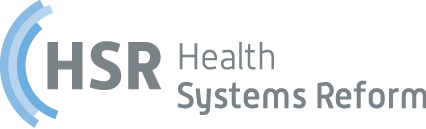 1. WORKING RELATIONSHIPS ON KEY PRIORITY AREAS FOR EXPANSION
By end of 2013, Establish working relationships with international partners on the five priority topics listed below.  
Chronic Disease Risk Factors
Infectious Disease Treatment and Prevention
Social and Environmental Determinants of Disease
Health Disparities and Health Equity
Comparative Health Systems
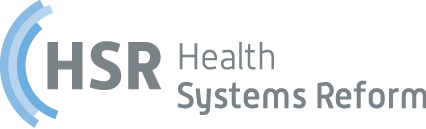 world class expertise for local solutions . www.healthsystemsreform.com
1. WORKING RELATIONSHIPS ON KEY PRIORITY AREAS FOR EXPANSION cont…
»  Working relationships may be represented by:
Memorandum of Understanding with an academic or scientific institution or
Individual collaboration. 
»  Desired outcomes of working relationship are specified as:
Courses for graduate students at SPH beginning in the academic year 2014/15 
Three Year Publication Plan for 2014-2017
Annual joint applications for national and international sources of funding
» Collaboration with WHO European Region office must be emphasized throughout and following the execution of the five point plan, both with regards to newly identified priority areas (eg. environmental and social determinants of health) as well as the existing priority areas (eg. health policy and evidence based decision making).
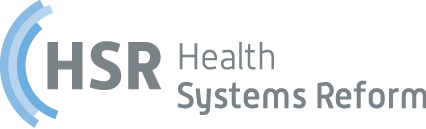 world class expertise for local solutions . www.healthsystemsreform.com
2. VISIBILITY IN THE ENGLISH LANGUAGE AND RESEARCH PUBLICATION
By end of academic year 2013, Introduce English as a working language in SPH curriculum and research
Invite 4 visiting professors to conduct recurrent annual workshops on writing for public health in English on a quarterly  basis
Introduce entrance examinations for students on English levels (eg. TOEFL)
Introduce compulsory “e-journal” clubs for faculty, staff, and students on weekly basis using existing electronic journal resources of KazNMU
Conduct continuing professional education for faculty and staff in written and spoken English  Sub-contract local English teaching institution(s) in Almaty
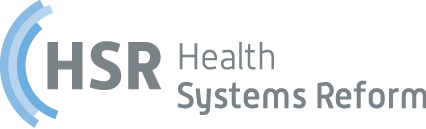 world class expertise for local solutions . www.healthsystemsreform.com
2. VISIBILITY IN THE ENGLISH LANGUAGE AND RESEARCH PUBLICATION cont…
e. Create an Awards System to Reward International Publication and Recognition  among SPH Faculty, Staff, and Students:
» Rewarding achievements such as impact factor publication or international conference
» Using existing university resources (using the example of KazNMU’s distribution of netbooks to highest performing students last year, can add new criteria to support this objective) 
» Including travel awards, promotions and bonuses for faculty and staff
» Material and academic awards for students such as graduating with honor or distinction, traveling and participating in international conferences and/or student conventions
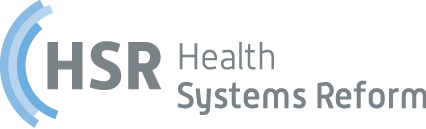 world class expertise for local solutions . www.healthsystemsreform.com
3.EUROPEAN ACCREDITATION AND REGIONAL LEADERSHIP
a. European Associations listed above
» After adding required courses and competencies listed above in Step 1 and below in Step 4. 
b. Conferences organized and attended by above listed associations
» Based on ongoing SPH work and new collaborations listed in Step 1
c. Rector recommended to publish Lancet Editorial on changing needs of public health in KH/CIS, in collaboration with international scholars by end of calendar year 2013
d. SPH to propose new indicators for measuring population health based on preliminary comparison of KH vs. Eur. Indicators provided by faculty and staff
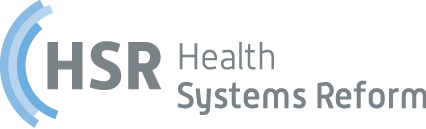 world class expertise for local solutions . www.healthsystemsreform.com
3.EUROPEAN ACCREDITATION & REGIONAL LEADERSHIP cont…
e. Host a regional conference on health systems in transition in former Soviet countries
» Identify partner institutions in CIS countries by end of calendar year 2013
» Create Health Systems Working Group to identify agenda and resources by end of academic year 2014
» Secure funding from WHO and/or other international organizations by fall 2014
» Rector is also recommended to allocated separate budget for regional activities
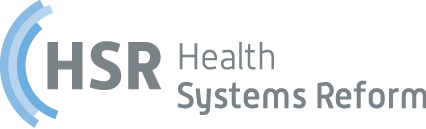 world class expertise for local solutions . www.healthsystemsreform.com
3.EUROPEAN ACCREDITATION & REGIONAL LEADERSHIP cont…
f. Launch the SPH website for international brand recognition by spring 2014
» Include search engine optimization (SEO), keywords, and English language
» Include links to or uploads of publications to date, translated to English language
» Include a new SPH logo and “tagline” for the website, which are highly recommended by marketing and branding experts. A suggested logo will incorporate the KazNMU logo and add the letters “SPH.” A suggested tagline will consist of a short “catchline” phrase to follow the logo on the website and any future corporate communication, such as for example “KazNMU School of Public Health – Above and Beyond the Requirements”
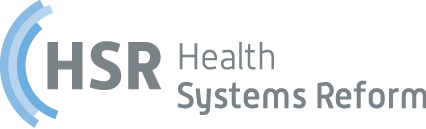 world class expertise for local solutions . www.healthsystemsreform.com
4.BUILDING CAPACITY FOR COMPETENCY BASED CURRICULUM
By end of calendar year 2013, integrate existing interdisciplinary topics from other departments at KazNMU into curriculum. (Recruit faculty for academic year 2013-2014) 

By end of academic year 2014, secure budget for additional topics not currently provided at KazNMU and required for accreditation (see Step 1 above and Step 5 below). Please note this refers to securing budget for in-house capacity, not visiting professors.

Throughout academic year 2013-2014 including the summer, send SPH faculty abroad for placement in international institutions to achieve familiarity and training on required topics. Annual placements are recommended to continue building the capacity beyond 2017. Visiting professors program may also be utilized to provide supplementary on-site training.
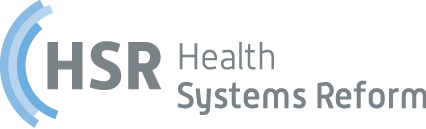 world class expertise for local solutions . www.healthsystemsreform.com
4. BUILDING CAPACITY FOR COMPETENCY BASED CURRICULUM
cont…

e. Launch new courses during calendar year 2014-2015, in order to apply for accreditation in Spring 2015. 

f. Provide continuing professional education for faculty of new and existing courses to integrate problem solving methodologies (eg. case method) into their classes (ongoing, beginning 2013-2014 as specified in point c above). Utilize available exchange program and travel budget to obtain continuous feedback from international partners.
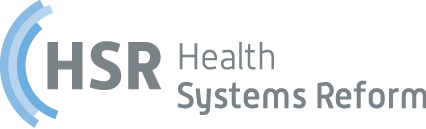 world class expertise for local solutions . www.healthsystemsreform.com
5. STRATEGIC STRUCTURE OF SPH
By end of academic year 2014, negotiate an updated strategic structure and function of SPH to complement and support the capacity and curriculum building needs within the context of optimizing allocation of KazNMU university level structure and function:
a. Widening of the SPH umbrella must take place to include all KazNMU expertise related to the core competencies required for accreditation. See Appendix 4 for list of topics included in Academic Department of Public Health vs. School of Public Health. 
b. Multi-disciplinary centers of KazNMU such as the Center for Teaching Excellence must be included for the capacity building and competency-based learning curriculum development of Step 4. This will also provide the opportunity to leverage further university resources towards SPH activities, mission and vision.
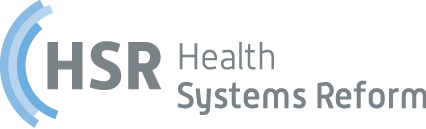 world class expertise for local solutions . www.healthsystemsreform.com
5. STRATEGIC STRUCTURE OF SPH cont…
c. Note that in order for SPH to achieve the competency based curriculum, capacity building, and visibility of the research publications, the leadership may wish to consider the possibility of specialization as a graduate school of public health:
» Combine masters’ and PhD students in the same classes as per current practices of leading graduate schools of public health worldwide, to reduce inefficiency in teaching hours and produce time budgets for faculty research
» By academic year 2013-2014, begin training of PhD students for support in teaching and future human resource pool
» By academic year 2015-2015, Recruitment of Interdisciplinary Faculty 
» Allocate the public health education of KazNMU medical students to a separate department not included under umbrella of graduate school of public health
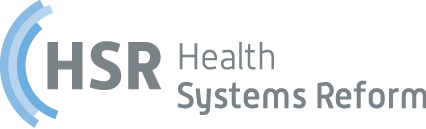 world class expertise for local solutions . www.healthsystemsreform.com
5. STRATEGIC STRUCTURE OF SPH cont…
» Based on current budget and time restrictions these steps may be necessary to increase the research output, capacity building and competency based curriculum of SPH to achieve international recognition and financial revenues for KazNMU. 

» By Academic Year 2015-2016, Create Integrated MPH program with Corresponding Dean
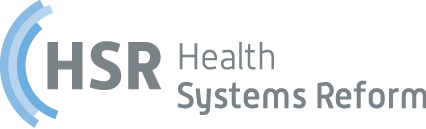 world class expertise for local solutions . www.healthsystemsreform.com
Next Steps & Short Term Deliverables
Strategy + action plan completed
Develop and approve vision 2017
Plans approved
Professor Development plan
Insure proper invitations
Matching Professors & International Universities
Secure Financing
Apply to Bolashak or other grants
KazNMU School of Public Health: Roadmap to 2017
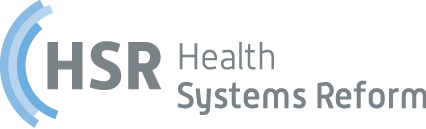 world class expertise for local solutions . www.healthsystemsreform.com
Post-2017 Vision
5 above are immediate short-term needs to achieve SPH’s priorities and goals of becoming an internationally recognized institute of public health education with the capacity to provide revenue for the university. 
Long-term vision should also be considered for future roles of SPH, including an expanded role in health policy. 
While today the more urgent need is to integrate further competencies into the curriculum and strengthen the research and publication arm of SPH, it must be noted that a strength of SPH is the existing curriculum in health policy and evidence based medicine. 
Thus, a next stage for post-2017 is to serve as a national and regional health policy think tank. 
The steps outlined above in Roadmap to 2017 will set the stage for the post-2017 vision by building international and regional collaboration and establishing SPH as a leading institute of public health in Kazakhstan & CIS.
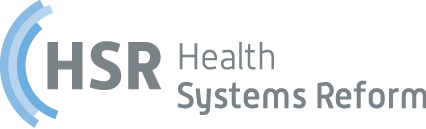 world class expertise for local solutions . www.healthsystemsreform.com
Post-2017 Vision cont…
Legislative, mental, and cultural changes are slowly unfolding in Kazakhstan as the country slowly transitions from a Soviet to a more Western model of governance and health care. 

While it may be too early at this time for SPH to propose changes in legislation and policy related to health, the stage can be set by building the presence and prominence of SPH in key dialogues related to these topics at a national and international level. 

Involving health managers in reform and creating bridges with other sectors and institutions in public health and non-health leaders will pave the path towards SPH playing a leading role in health policy reform post-2017.
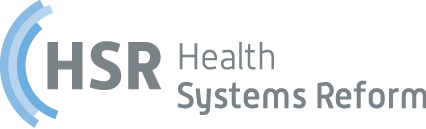 world class expertise for local solutions . www.healthsystemsreform.com
Thank you to List of Interviewees
Akanov Aikan Akanovich
Meimanaliev T.S.
Ivanchenko Nelly
Turdaliveva Botagos
Kalmahanov Sundetgali
Aimbetova Gulshara
Ramazanova Manshuk
Koshimbekov Murat 
Tretiakova  Svetlana
Zhanturiyev Bolat 
Baisunova Gaukhar 
Sagyndykova Zarina 
Aidaraliev Aizhan


Talapkali Izmukhambetov
Amantaevna Zhanna, PhD, Rector of Kazakhstan School of Public Health (KSPH)
Kozhabekova Saule, Vice Rector, 
Aringazina Altyn, D.M.S., Head of Department of Population Health
Hanclosky Walter, PhD, Visiting Professor
Bartoccioni Filippo, MD, Visiting Professor
world class expertise for local solutions . www.healthsystemsreform.com
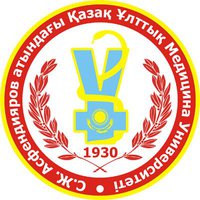 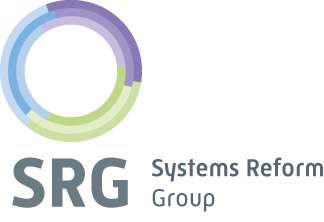 World class expertise for local solutions
Thank you!
+961 3 343454/+13174591890
tchahine@systemsreformgroup.com
www.systemsreformgroup.com
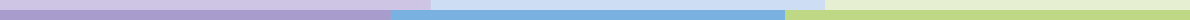 15|03| 2015 · Almaty